En partenariat avec :
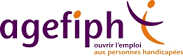 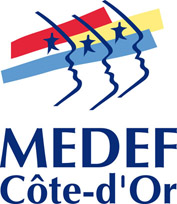 Handi Job
11 minutes pour convaincre !
Vendredi 22 novembre 2019
8h30 –13h30
Maison des Entreprises - Auditorium
L’Agefiph Bourgogne Franche-Comté et le MEDEF Côte d’Or ont le plaisir de vous convier à l’évènement HANDI JOB.
HANDI JOB est une rencontre entre employeurs et demandeurs d’emploi handicapés au cours de laquelle chaque candidat a l’opportunité de rencontrer plusieurs recruteurs. 


Comment se déroule le Handi Job spécial travailleurs handicapés ?
Le principe est simple : le candidat est installé à une table et reçoit l’entreprise. Les rôles sont inversés : c’est au recruteur de se déplacer. Ce dernier a 11 minutes pour échanger avec le candidat : rechercher ses compétences et non les contraintes du handicap. Le dialogue est amorcé et des contacts peuvent être approfondis dans les jours qui suivent. 
En amont du Handi Job, un travail d’identification des postes à pourvoir est mené par le MEDEF. Les partenaires : Cap Emploi, Pôle Emploi, l’ADAPT, la Mission Locale se chargent de positionner et de préparer les demandeurs d’emploi travailleurs handicapés sur ces postes.


Quel est l’objectif du Handi Job spécial travailleurs handicapés ?
L’objectif prioritaire est l’accès ou le retour à l’emploi, ainsi que l’abandon des préjugés ou des appréhensions des recruteurs face à une personne en situation de handicap.
Pour les entreprises, il s’agit de pourvoir des postes en rencontrant des candidats prêts à l’embauche, sélectionnés en fonction de critères de postes précis, c’est pourquoi les entreprises participantes devront  avoir des offres d’emplois fermes à proposer.
Venez participer à la 12ème édition de ce Handi Job !
Contact : Valérie VILLARD-CHARROIN Tél : 03 80 77 85 61 – vvillardcharroin@maisondesentreprises.com
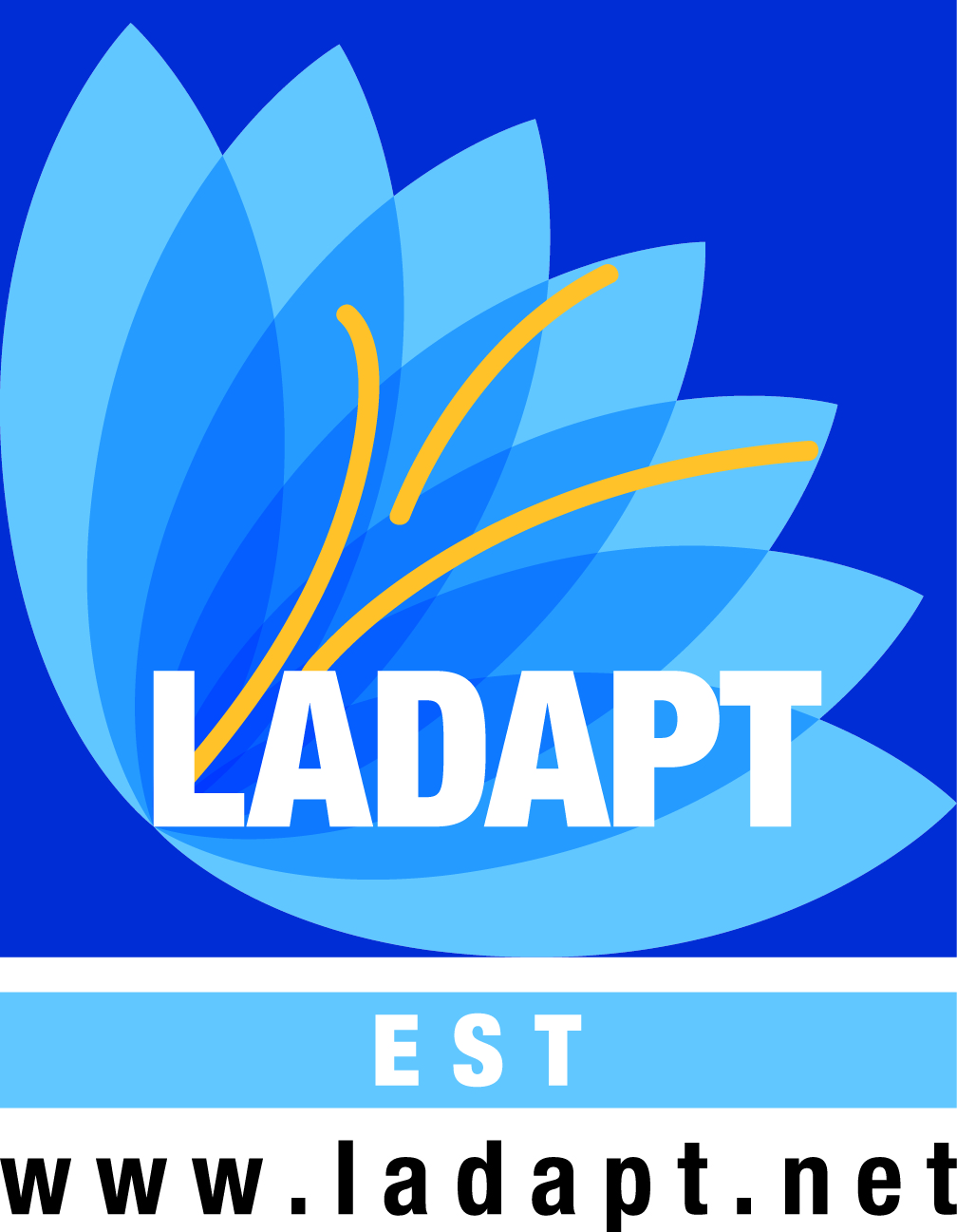 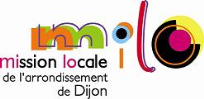 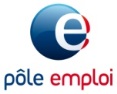 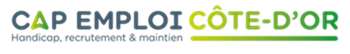 En partenariat avec :
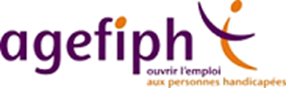 Handi Job
FICHE D’INSCRIPTION
à retourner avant le Vendredi 11 octobre 2019 (par courrier ou mail)
MEDEF Côte-d’Or - Maison des Entreprises - 6 Allée André Bourland - BP 67007 - 21070 DIJON CEDEX
vvillardcharroin@maisondesentreprises.com


Société :
Entreprise : ……………….…………………………………………………………………………………………

Secteur d’activité : ......…………………………………………………………..…………………………….

Adresse : …………..………………………………………………………………..……………………………….

CP : ……………………………… Ville : ………………………………………..………………………………….

Téléphone : ………………………………………………………………………………………………………….

Contact :
Civilité : ………………….. Prénom :  …………………………..…Nom : …………………………………

Fonction : …………………………………………………………………………………………………………….
..
Téléphone direct : ………………………………………………………………………………………………..

Mail : .……………………………………………… @................……………………………….................


Poste à pourvoir :  ………………………………………………………………………………………………….

Merci de renseigner avec précision la fiche de poste jointe.



En partenariat avec :
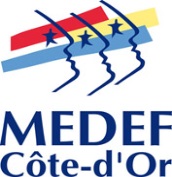 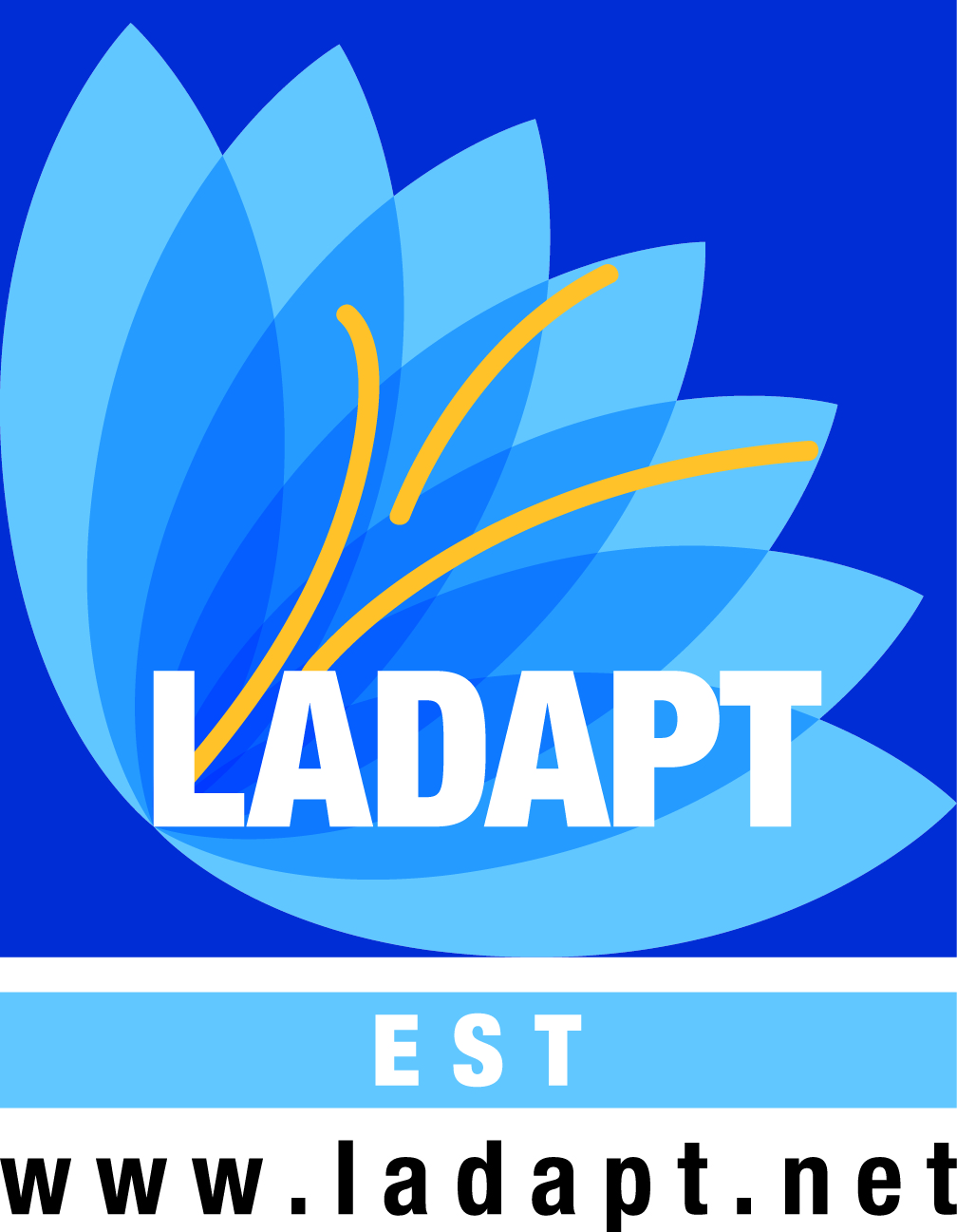 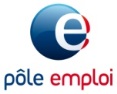 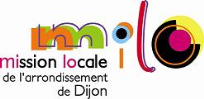 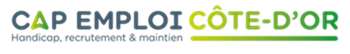 En partenariat avec :
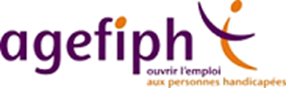 Handi Job
FICHE DE POSTE
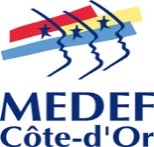 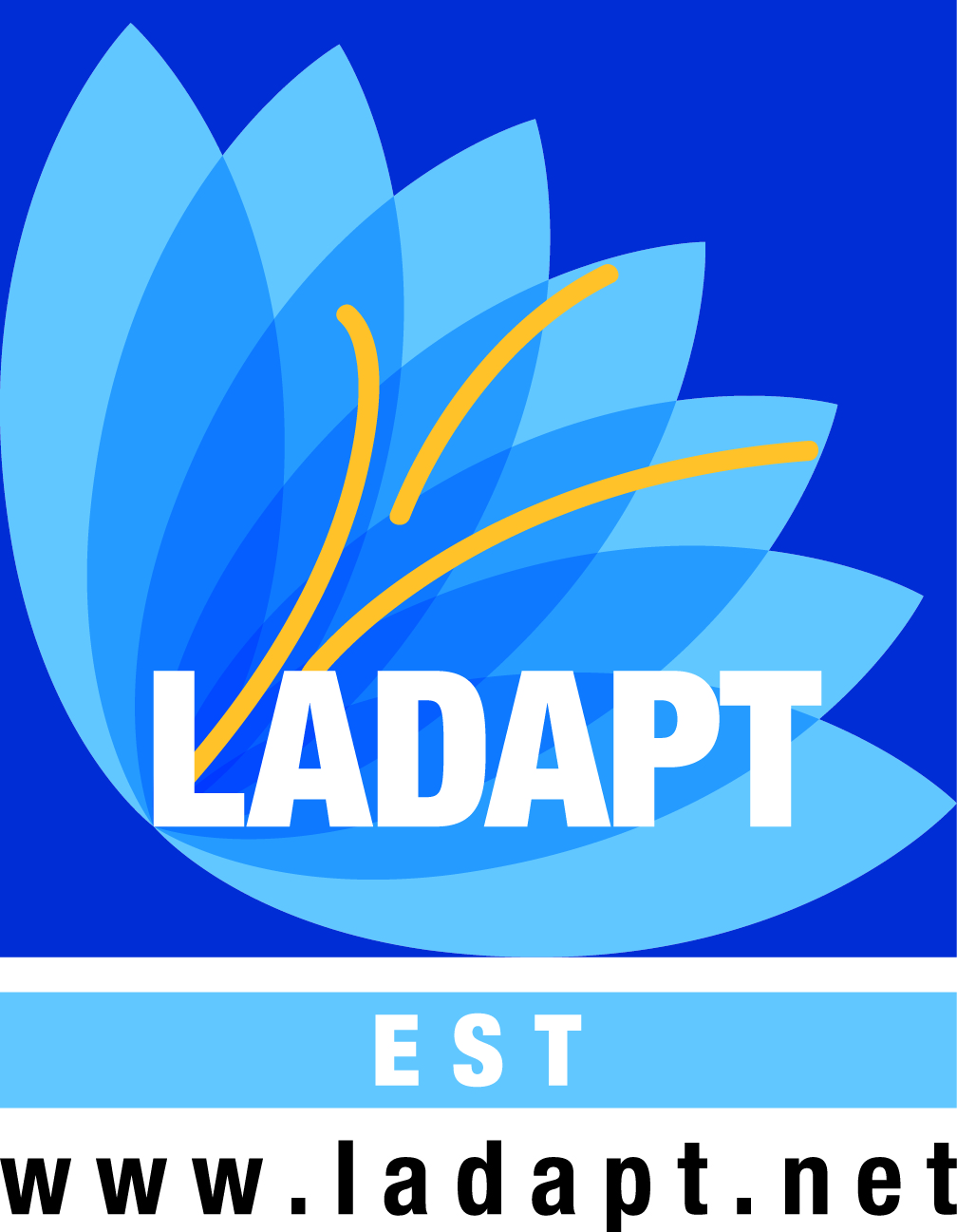 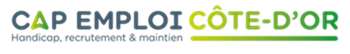 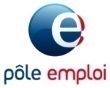 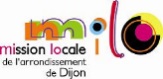 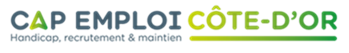 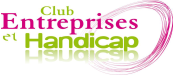 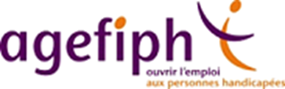 Handi Job
FICHE DE POSTE
Autres conditions :
……………………………………………………………………………………………………………………………………………..

………………………………………………………………………………………………………………………………..……………


Environnement de travail : ………………………………………………………………………………………….………….

…………………………………………………………………………………………………………………………………………………..

…………………………………………………………………………………………………………………………………………………..

		N’oubliez pas que des aménagements de poste sont envisageables 			et que des ressources humaines et financières sont à votre 		disposition pour les réaliser!
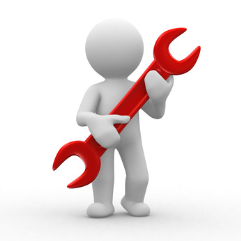 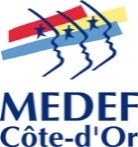 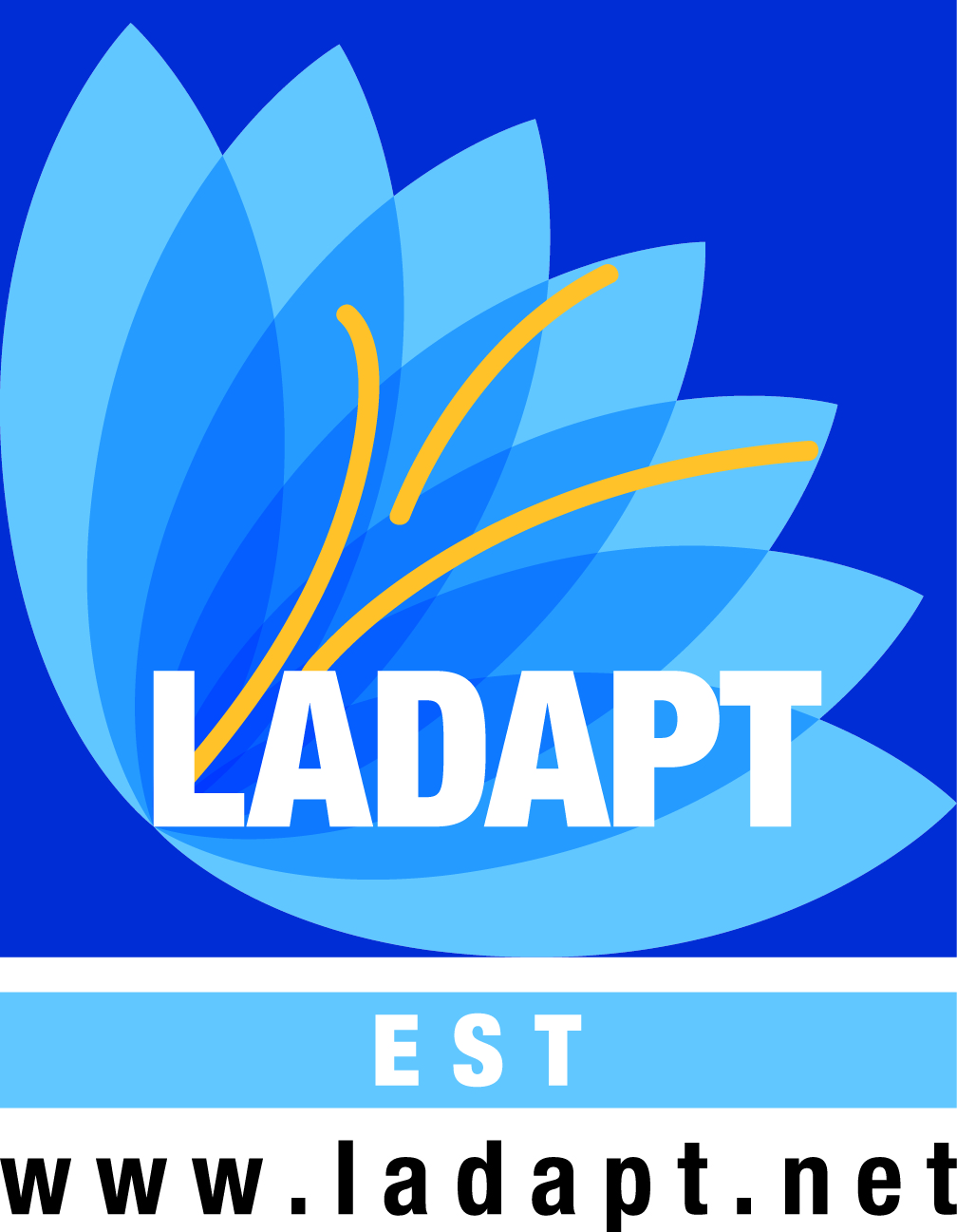 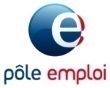 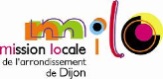 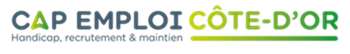